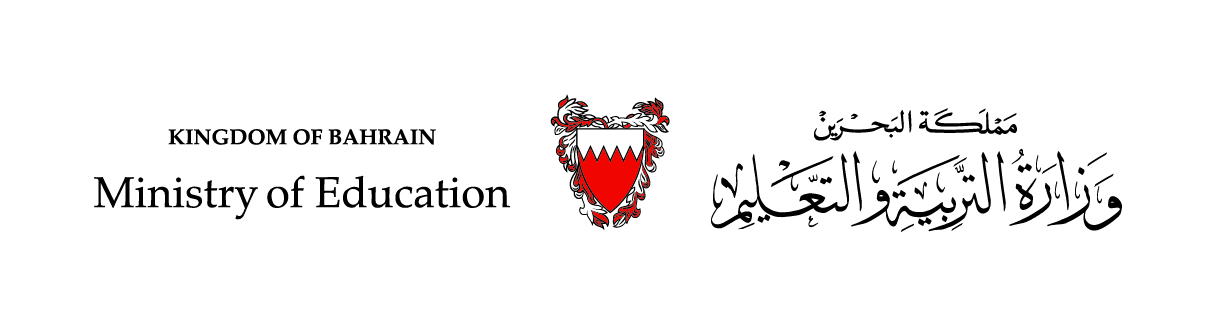 الفصل الدراسي الأول 2020-2021
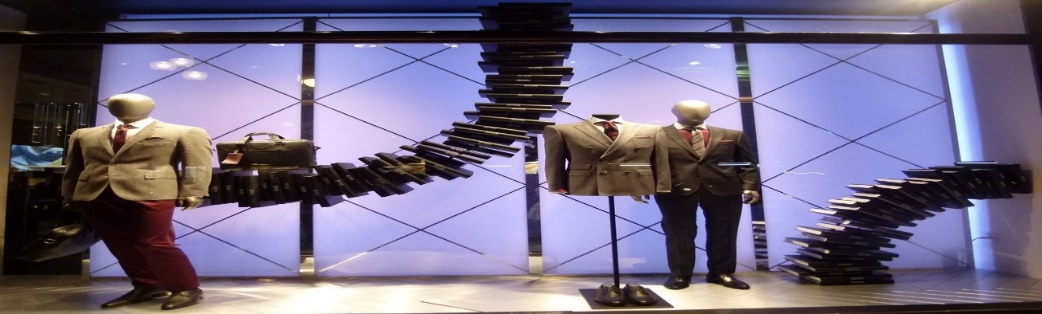 Accounting 1                            Journal Entries for Merchandise Business – Perpetual  Inventory System                                                               Acc. 111
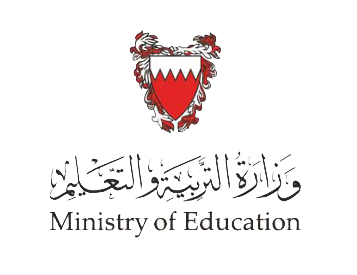 Learning Objectives
By the end of this lesson, the student should be able to:
1- explain the recording of sales under a perpetual inventory without cash discount.
2- explain the recording of sales under a perpetual inventory with cash discount.
3- explain the recording of sales goods under a perpetual inventory with cash discount.
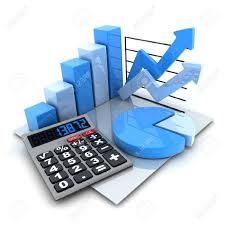 Accounting 1                            Journal Entries for Merchandise Business – Perpetual  Inventory System                                                               Acc. 111
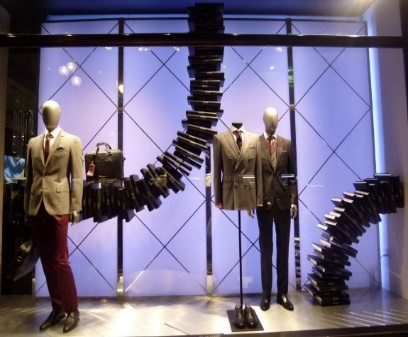 Recording Sales of Merchandise (Goods):
Companies record sales revenues, like service revenues, when earned, in compliance with the revenues recognition principal. Typically, companies earn sales revenues when the goods transfer from the seller to the buyer.
Sales may be made on credit or for cash. A business document should support every sales transaction, to provide written evidence of the sales. Cash register tapes provide evidence of cash sales. A sales invoice, provides support for a credit sale.
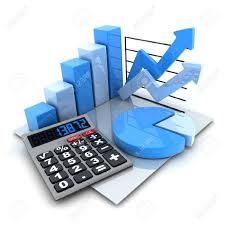 وزارة التربية والتعليم – 2020م
Accounting 1                            Journal Entries for Merchandise Business – Perpetual  Inventory System                                                               Acc. 111
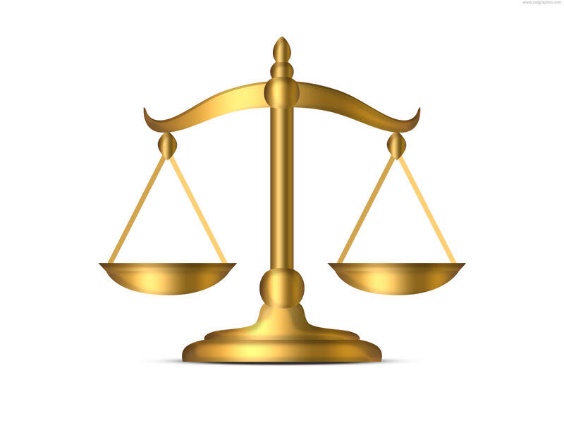 Perpetual Inventory System
DEBIT
CREDIT
Double Entry System
Perpetual Inventory System
The following diagram shows debits and credits to the merchandise inventory account using the perpetual system.
Credit
Debit
Sales Goods
1- Purchased Goods  (Inventory)
2- Purchases Return Of Goods (Inventory)
2- Sales Returned Of Goods
3- Purchases Discount Goods (Inventory)
3- Sales Discount Of Goods
وزارة التربية والتعليم – 2020م
Accounting 1                            Journal Entries for Merchandise Business – Perpetual  Inventory System                                                               Acc. 111
Debit
Cash
First entry
Credit
Sales
Sales Merchandise for cash
Debit
COGS
Second entry
Recording Sales Goods in the General Journal
C-1) Sales goods for cash:
Credit
Merchandise Inventory
Illustration 1:
On Jan 29 2020, Salman’s Company sold goods to customer Khalifa for BD25,000 cash. The cost of goods sold is BD24,100. It recorded in the general journal:
GENERAL JOURNAL
وزارة التربية والتعليم – 2020م
Accounting 1                            Journal Entries for Merchandise Business – Perpetual  Inventory System                                                               Acc. 111
Debit
Sales Returns and allowance
First entry
Credit
Cash
Sales returns of Merchandise for cash
Debit
Merchandise Inventory
Second entry
Recording Sales Goods in the General Journal
Credit
COGS
C-2) Sales Returns and Allowance of goods for cash:
Illustration 2:
On Jan 30 2020, Salman’s Company retuned goods from sales on Jan 29, of customer Khalifa for BD700 cash that had cost BD620. It recorded in the general journal:
GENERAL JOURNAL
وزارة التربية والتعليم – 2020م
Accounting 1                            Journal Entries for Merchandise Business – Perpetual  Inventory System                                                               Acc. 111
Debit
Account Receivable
First entry
Credit
Sales
Sales Merchandise for cash
Debit
COGS
Second entry
Recording Sales Goods in the General Journal
C-3) Sales goods on account without discount
Credit
Merchandise Inventory
Illustration 3:
On Jan 30 2020, Salman’s Company sold goods to customer Hassan for BD32,000 on credit. The cost of goods sold is BD29,300. It recorded in the general journal:
GENERAL JOURNAL
وزارة التربية والتعليم – 2020م
Accounting 1                            Journal Entries for Merchandise Business – Perpetual  Inventory System                                                               Acc. 111
Debit
Sales Returns and allowance
First entry
Credit
Account Receivable
Sales returns of Merchandise for cash
Debit
Merchandise Inventory
Second entry
Recording Sales Goods in the General Journal
C-4) Sales Returns and Allowance of goods on account without discount
Credit
COGS
Illustration 4:
 On Jan 31 2020, Salman’s Company retuned goods from sales on Jan 30,of customer Hassan for BD1,000 cash that had cost BD890. It recorded in the general journal.
GENERAL JOURNAL
وزارة التربية والتعليم – 2020م
Accounting 1                            Journal Entries for Merchandise Business – Perpetual  Inventory System                                                               Acc. 111
Recording Sales Goods in the General Journal
Received cash from debtors
Illustration 5:
On Feb 5 2020, Salman’s Company received full amount due from customer Hassan. It recorded in the general journal:
GENERAL JOURNAL
وزارة التربية والتعليم – 2020م
Accounting 1                            Journal Entries for Merchandise Business – Perpetual  Inventory System                                                               Acc. 111
Recording Sales Goods in the General Journal
C-5) Sales goods on account with discount:
Illustration 6:
On Feb 8 2020, Salman’s Company sold goods to customer Abdulla for BD40,800 on credit, terms 5/15,n/30. The cost of goods sold is BD38,700. It recorded in the general journal:
GENERAL JOURNAL
وزارة التربية والتعليم – 2020م
Accounting 1                            Journal Entries for Merchandise Business – Perpetual  Inventory System                                                               Acc. 111
C-6) Sales Returns and Allowance of goods on account with discount:
Recording Sales Goods in the General Journal
Illustration 7:
 On Feb 9 2020, Salman’s Company returned goods from sales on Feb 8,of customer Abdulla for BD800 cash that had cost BD710. It recorded in the general journal:
GENERAL JOURNAL
وزارة التربية والتعليم – 2020م
Accounting 1                            Journal Entries for Merchandise Business – Perpetual  Inventory System                                                               Acc. 111
Recording Sales Goods in the General Journal
C-7) Receiving from debtor during discount period
Illustration 8: 
On Feb 18 2020, Salman’s Company received full amount due from customer Hassan. 
It recorded in the general journal:
GENERAL JOURNAL
وزارة التربية والتعليم – 2020م
Accounting 1                            Journal Entries for Merchandise Business – Perpetual  Inventory System                                                               Acc. 111
Recording Sales Goods in the General Journal
C-7) Receiving from debtor after discount period.
Illustration 9: 
On Feb 25 2020, Salman’s Company received full amount due from customer Abdulla. 
It recorded in the general journal:
GENERAL JOURNAL
وزارة التربية والتعليم – 2020م
Accounting 1                            Journal Entries for Merchandise Business – Perpetual  Inventory System                                                               Acc. 111
The following transactions occurred for Mohammed’s Company during May 2020:
May 1 : Invested cash BD36,000 in the business.
May 2 : Purchased goods for cash BD3,000 from Ream Est.
May 4 : Sold goods to customer Essa for BD7,200 terms 1/10, n/30. The cost of 
             goods sold was BD6,800.
May 6 : Returned goods BD250 to Ream Est, for cash.
May 9 : Essa returned goods BD200, costing BD160 on account.
May11: Bought goods BD4,300 from Al Salam Est, on credit.
May12: Received full due from customer Essa for cash.
May15: Returned goods BD300 to AL Salam Est, on credit.
May20: Paid the balance due to Al Salam Est.
Required:
      Journalize the May transactions using a perpetual inventory system.
Activity 1
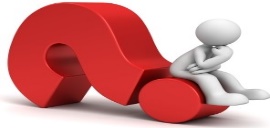 وزارة التربية والتعليم – 2020م
Accounting 1                            Journal Entries for Merchandise Business – Perpetual  Inventory System                                                               Acc. 111
GENERAL JOURNAL
Activity 1: Solution
The following transactions occurred for Mohammed’s Company during May 2020:
May 1 : Invested cash BD36,000 in the business.
May 2 : Purchased goods for cash BD3,000 from Ream Est.
May 4 : Sold goods to customer Essa for BD7,200 terms 1/10, n/30. The cost of goods sold was BD6,800.
May 6 : Returned goods BD250 to Ream Est, for cash.
May 9 : Essa returned goods BD200, costing BD160 on account.
May11: Bought goods BD4,300 from Al Salam Est, on credit.
May12: Received full due from customer Essa for cash.
May15: Returned goods BD300 to AL Salam Est, on credit.
May20: Paid the balance due to Al Salam Est.
Required:
      Journalize the May transactions using a perpetual inventory system
وزارة التربية والتعليم – 2020م
Accounting 1                            Journal Entries for Merchandise Business – Perpetual  Inventory System                                                               Acc. 111
GENERAL JOURNAL
Activity 1: Solution
The following transactions occurred for Mohammed’s Company during May 2020:
May 1 : Invested cash BD36,000 in the business.
May 2 : Purchased goods for cash BD3,000 from Ream Est.
May 4 : Sold goods to customer Essa for BD7,200 terms 1/10, n/30. The cost of goods sold was BD6,800.
May 6 : Returned goods BD250 to Ream Est, for cash.
May 9 : Essa returned goods BD200, costing BD160 on account.
May11: Bought goods BD4,300 from Al Salam Est, on credit.
May12: Received full due from customer Essa for cash.
May15: Returned goods BD300 to AL Salam Est, on credit.
May20: Paid the balance due to Al Salam Est.
Required:
      Journalize the May transactions using a perpetual inventory system
وزارة التربية والتعليم – 2020م
Accounting 1                            Journal Entries for Merchandise Business – Perpetual  Inventory System                                                               Acc. 111
End of Lesson
1- Explain the recording of sales under a perpetual inventory without  
    cash discount.
2- Explain the recording of sales under a perpetual inventory with cash 
    discount.
3- Explain the recording of sales goods under a perpetual inventory with 
    cash discount.
لمزيد من المعلومات:

www.Edunet.com1- زيارة البوابة التعليمية 
2- حل أسئلة وأنشطة الكتاب المدرسي.
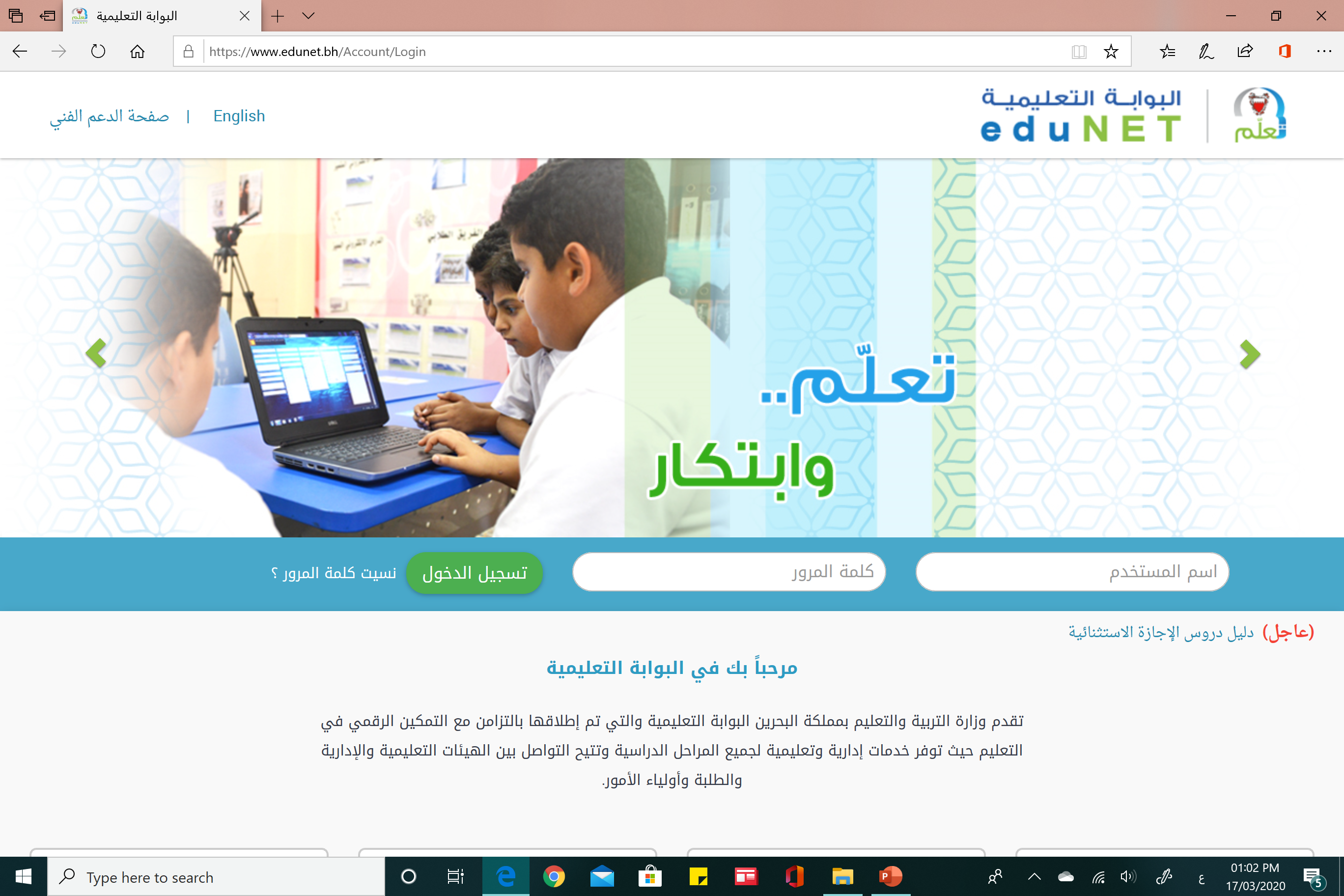 وزارة التربية والتعليم – 2020م